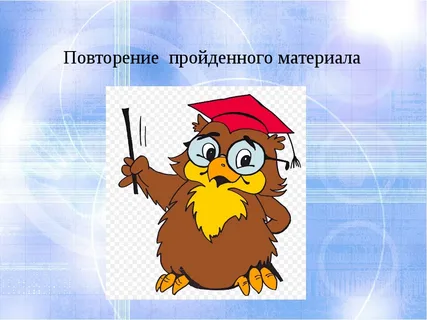 Имя существительное в русском языке
существительные женского рода, которые оканчиваются на –ИЯ:фамилия,Россия ,Сербия .....
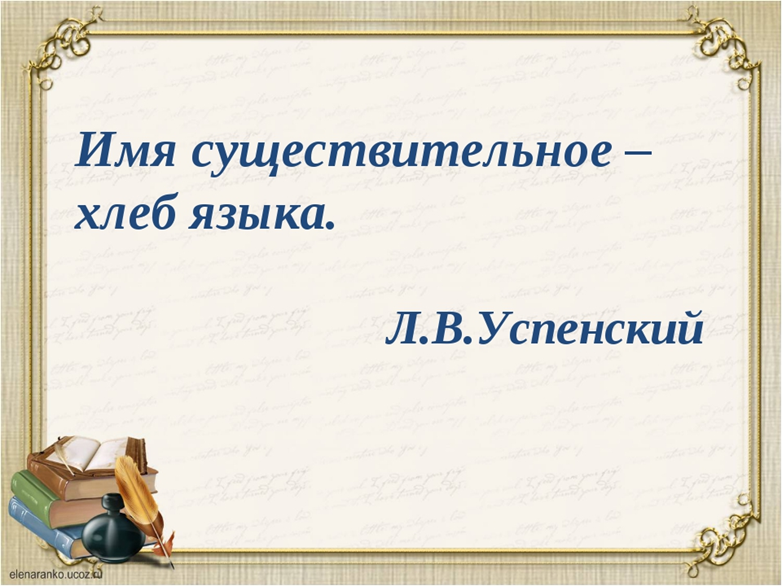 Императив може исказивати инфинитивом (што је код нас технички могуће, а практично се не користи): Сесть! Седни! Седните! Такође, облик множине прошлог времена употребљава се у разговорном облику само код неких глагола:

Пошли! (пођимо - пјешке)
Поехали! (пођимо- неким превозним средсвом).

Имератив неких глагола несвршеног вида употребљава се и за исказивање учтиве молбе (код нас за то служи императив глагола свршеног вида):
Заходите к нам ! (свратите код нас)
Проходите в комнату (уђите у собу)
Садитесь (сједите).

Већу категоричност исказују облици императива свршених глагола:
Зайдите!
Пройдите!
Сядьте!
ЧЕМ ИНТЕРЕСУЮТСЯ СОВРЕМЕННЫЕ РОССИЙСКИЕ ПОДРОСТКИ
Отдых на даче
Нельзя сидеть за компьютером!!! ВнИмАнИе!
Так говорят русские когда выражают согласие/несогласие/колебание